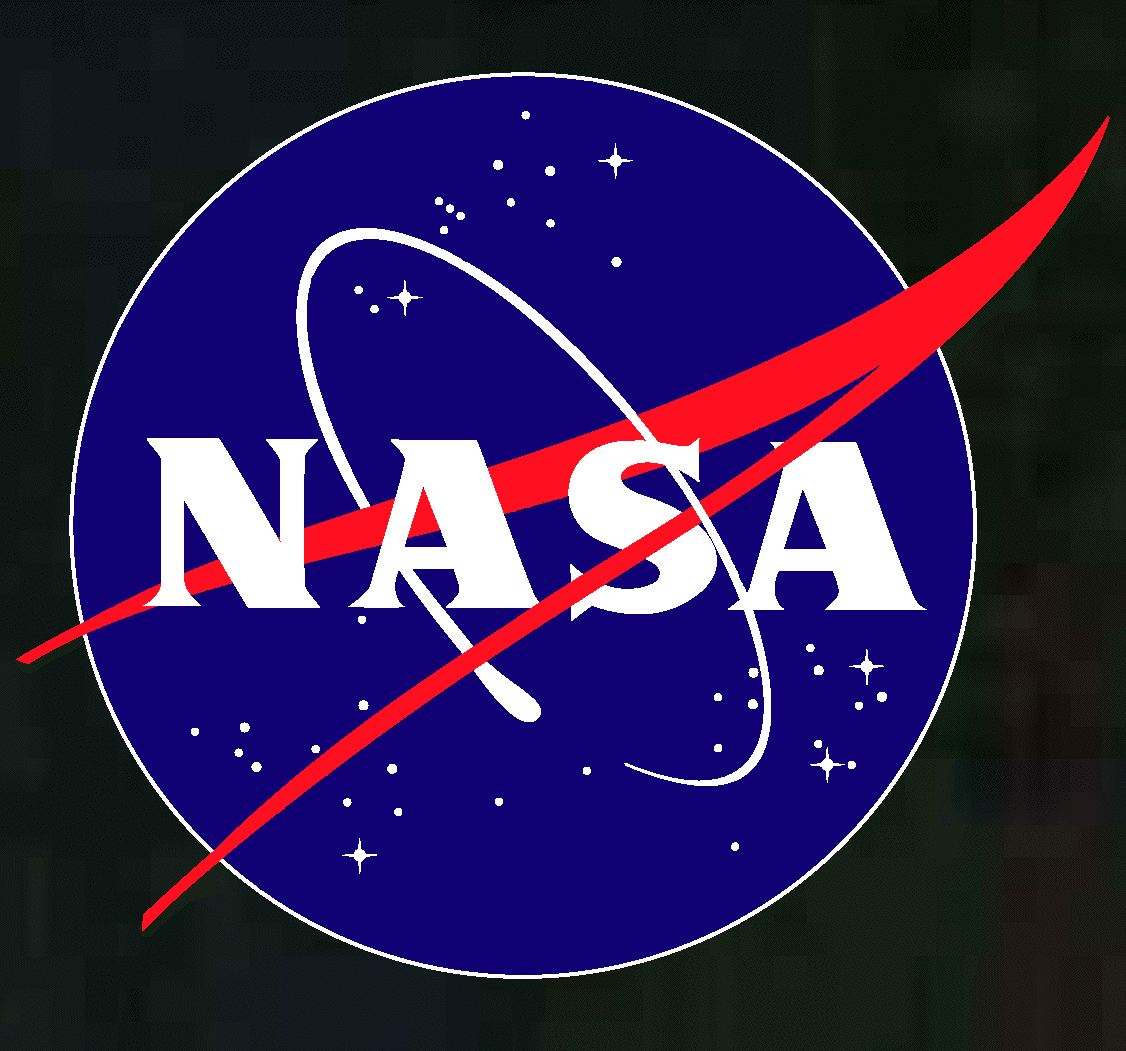 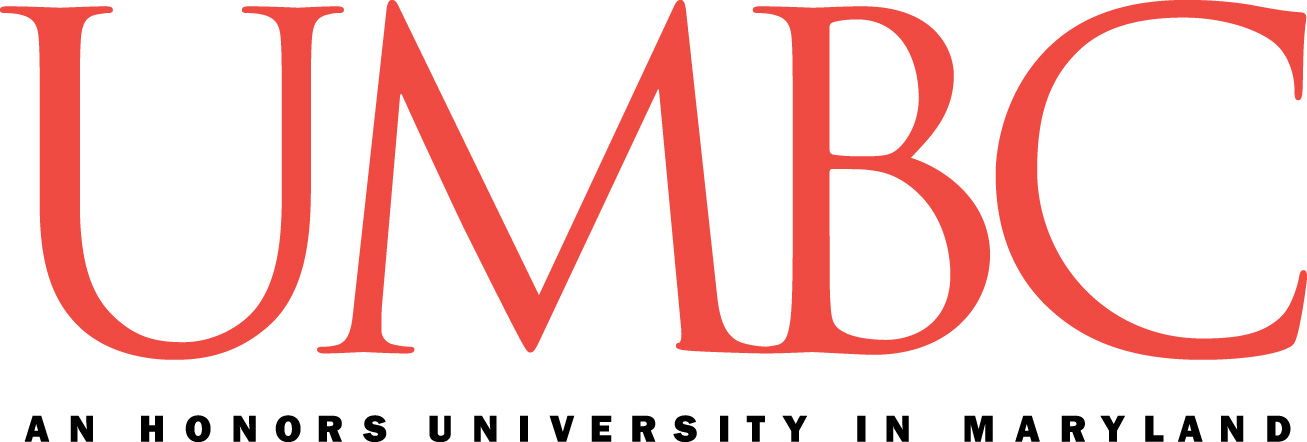 SSS in young stellar populations: progenitors of the “prompt” Sne Ia?
Thomas Nelson

NASA Goddard Space Flight Center
University of Maryland – Baltimore County
SSS in M31
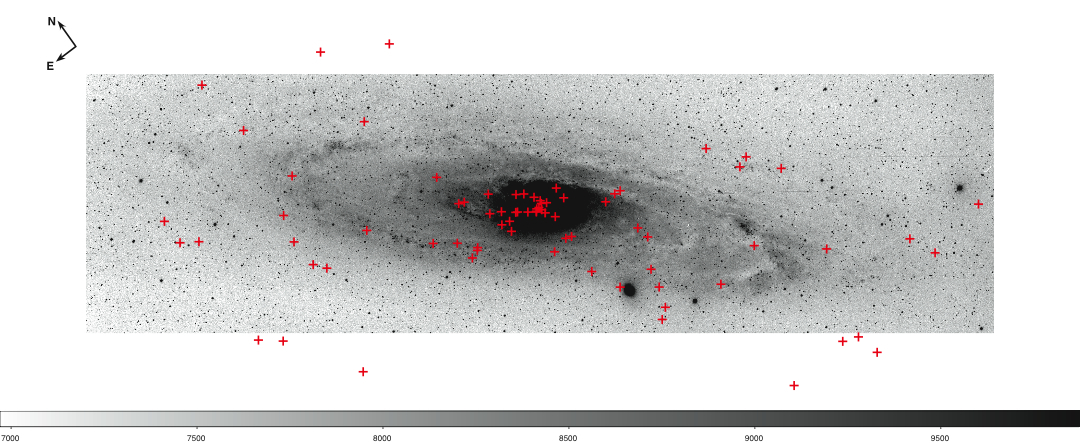 Cluster of sources in bulge
Fraction of systems seem to trace spiral arms
Searching for Optical/UV counterparts
We used GALEX surveys of M31 to search for UV counterparts
For optical, we used the U,B,V,R,I LGS M31 data 
Avoided inner 5’ because of source confusion
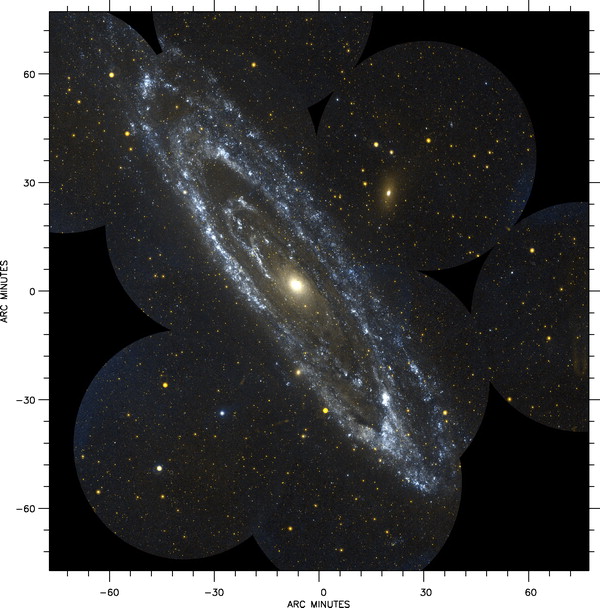 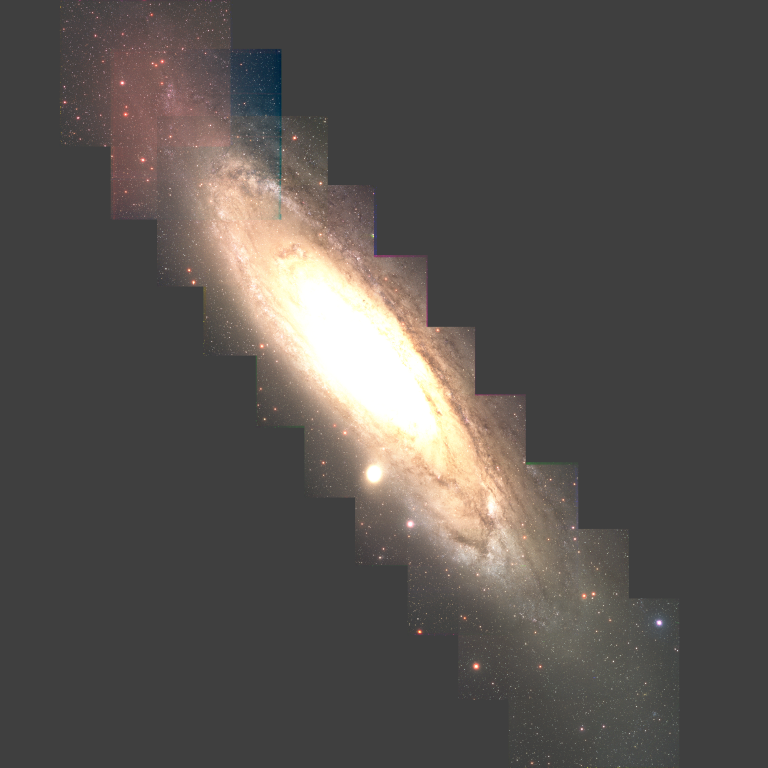 Thilker at al., 2006, also Bianchi et al. 2007
Massey et al., 2006
What did we find?
Included 50 sources in counterpart search
Only 16 have a UV source in the error circle
Mainly ROSAT sources, with large error circle
Most not resolved due to 5” GALEX resolution
All UV “detected” SSS are in spiral arms – UV sources are young, massive stars in M31
LGS useful in determining sources of UV light…
Example – RX J0039.8+4053
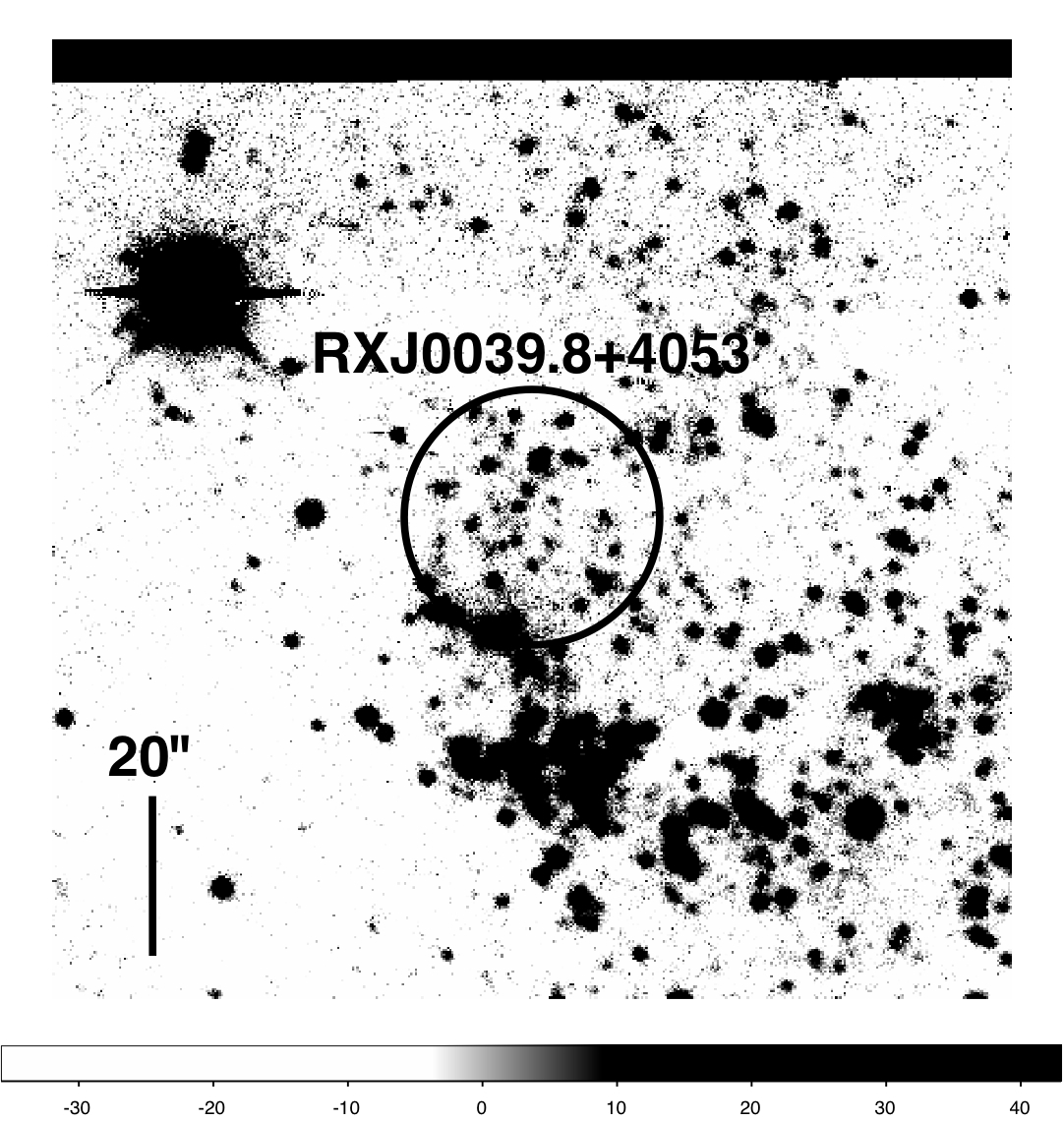 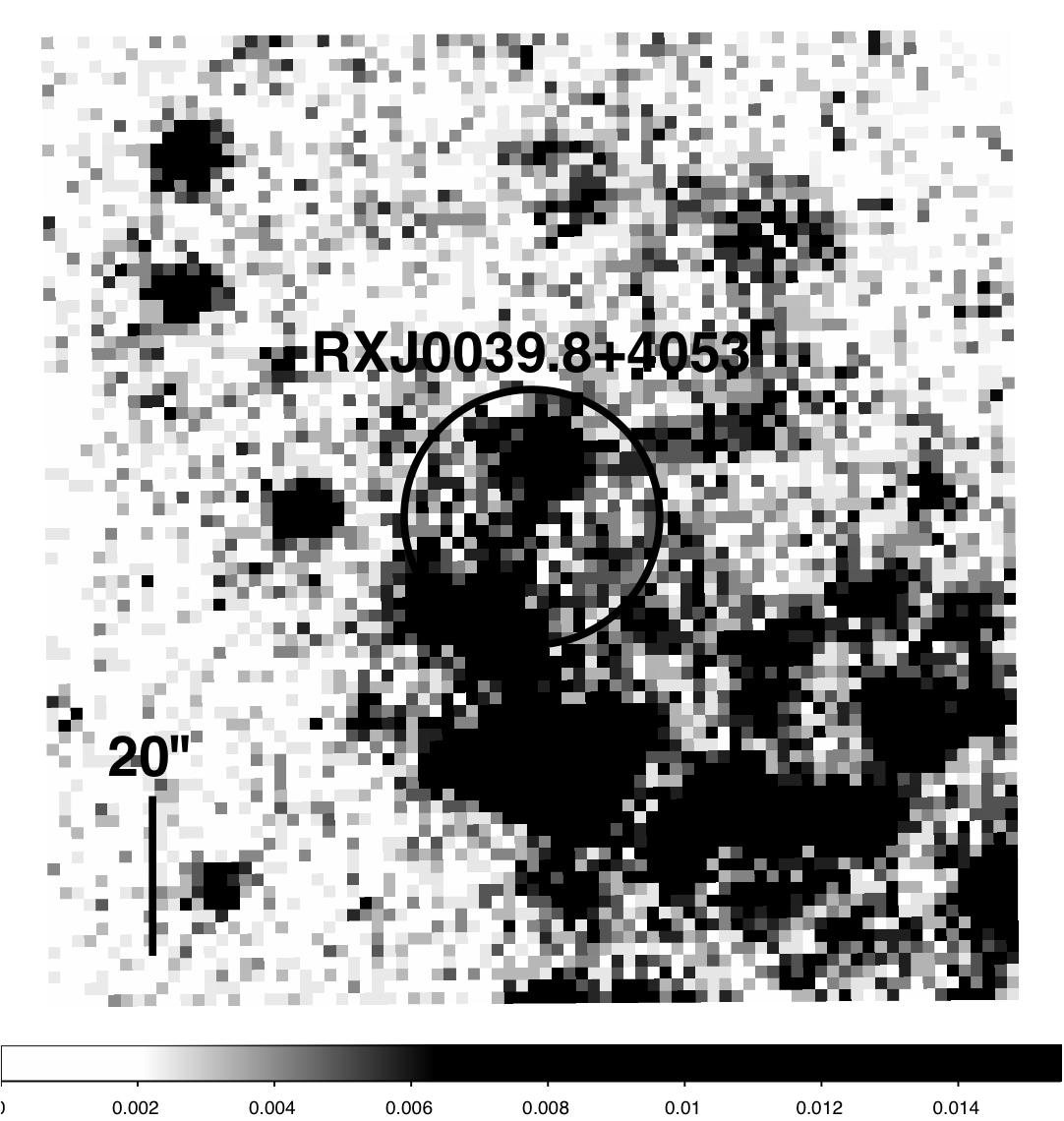 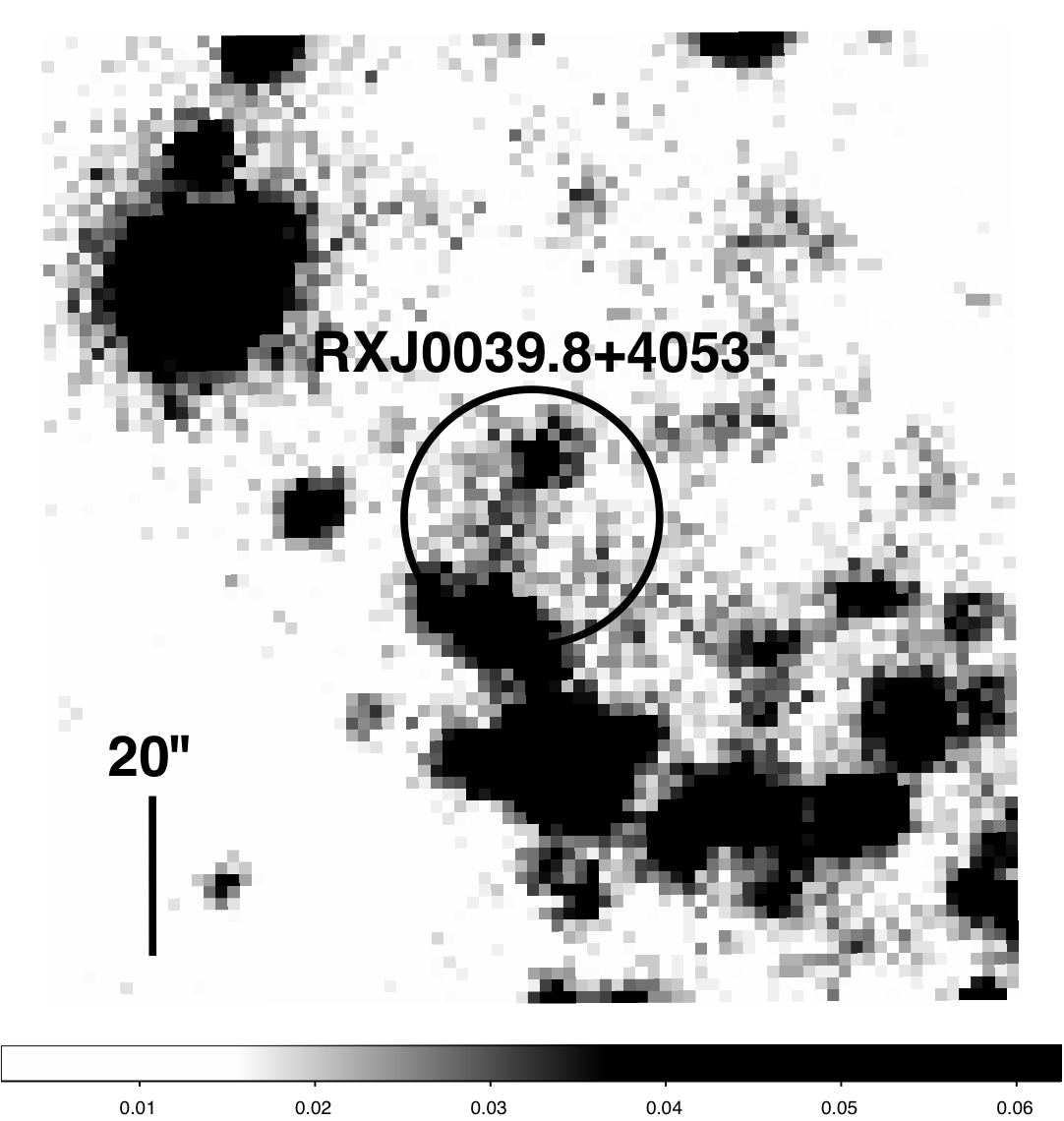 GALEX FUV, NUV and LGS U Band images
2 sigma positional error circle
Multiple sources in error circle – identifying a single counterpart is difficult!
GALEX photometry
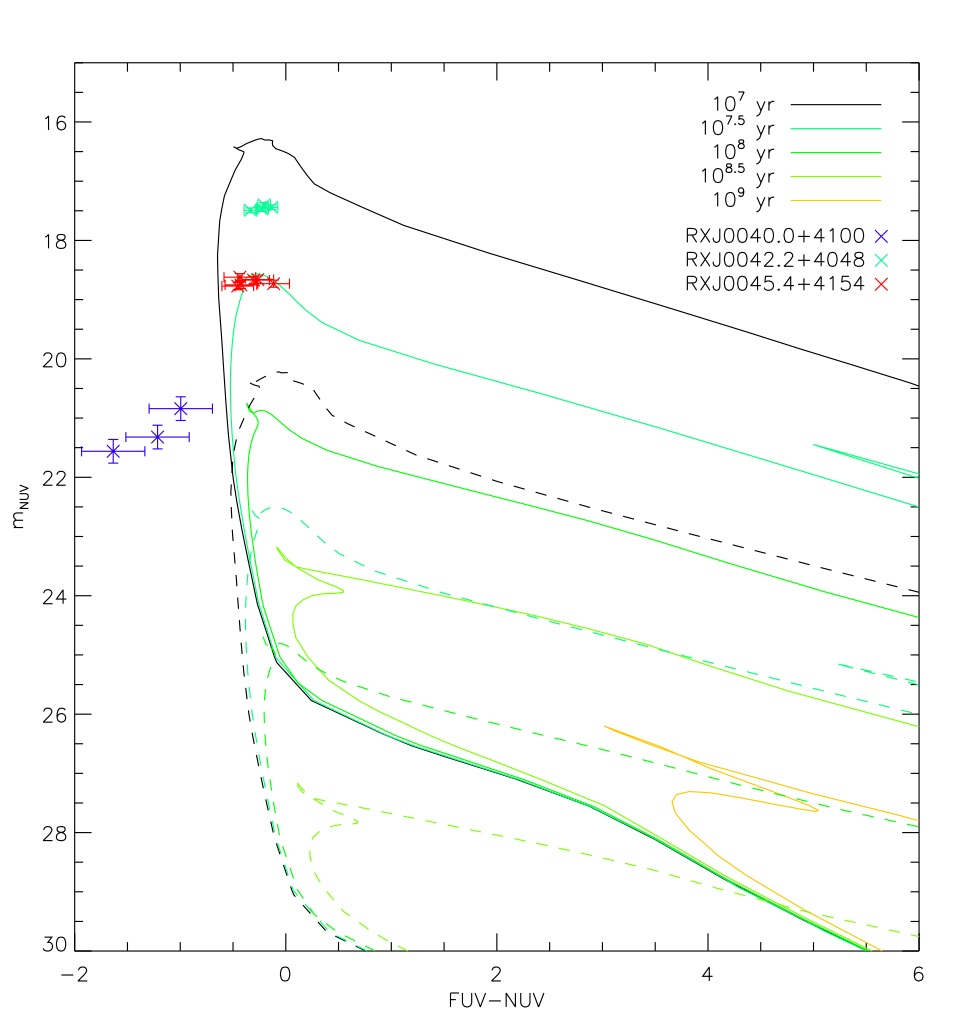 Photometry only possible in three cases
Two sources appear to be slightly evolved massive stars
Third source, RX J0040.0+4100 too hot for models – could be due to presence of irradiated disk?
RX J0042.2+4048
Persistent X-ray source, position refined to within 2” with Chandra
Spectrum consistent with early B star, although refined fitting needs to be done
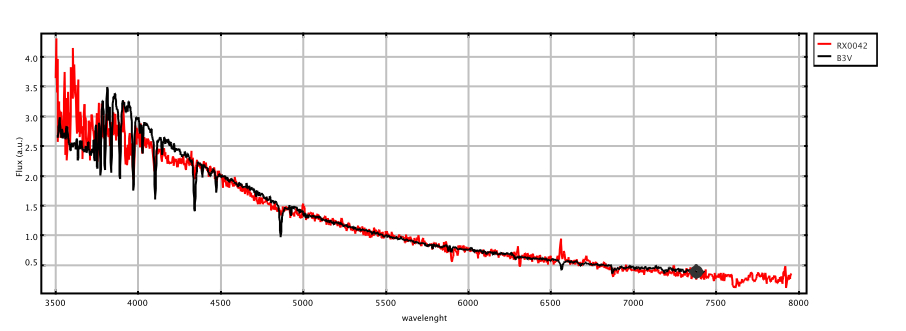 New SSS – XMMU J003910.8+404521
Discovered in EPIC-pn observation of July 06
Faded Dec 06 through July 07
Lx < 1036 erg s-1 with Swift in May 08
Similar duty cycle to ROSAT SSS
All photons below 0.7 keV
Optical counterpart identified, photometry consistent with B (or possibly Be star) with mass > 5 Msol (although reddening dependent)
XMMU J003910.4+404521 cont.
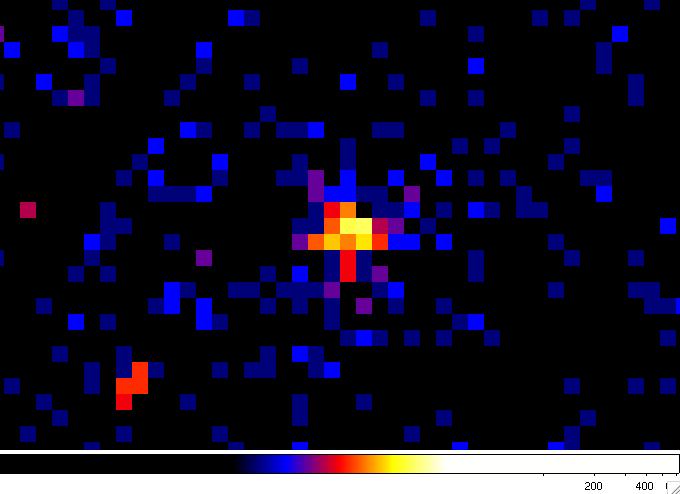 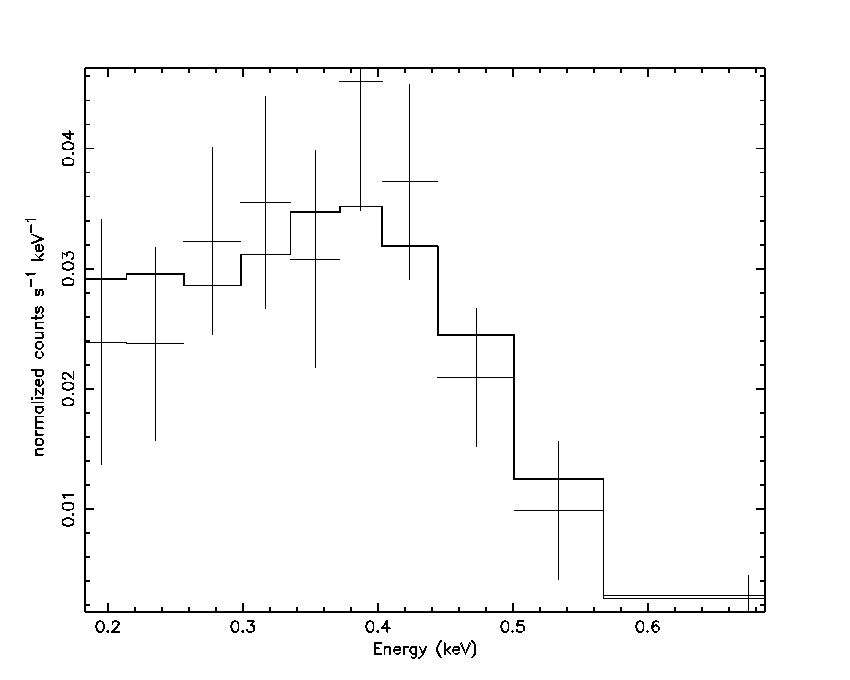 0.2 – 10 keV
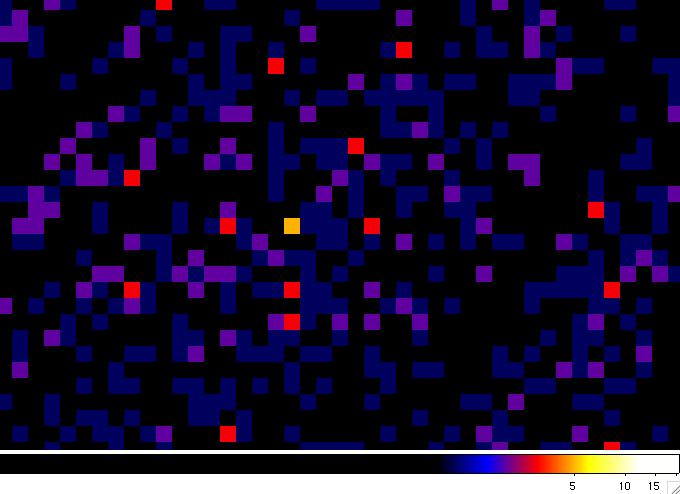 Epic-PN spectrum with wabs+bb fit
Tbb 5-6 x 105 K
N(H) 0.7-1.5 x 1021 cm-2
Lx  4 x 1037 – 1038 erg s-1
1 – 10 keV : no source deteted
Optical/UV Counterpart
U
FUV
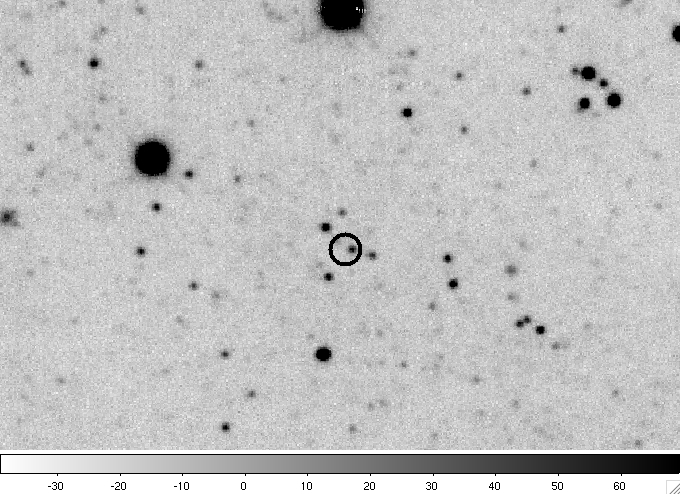 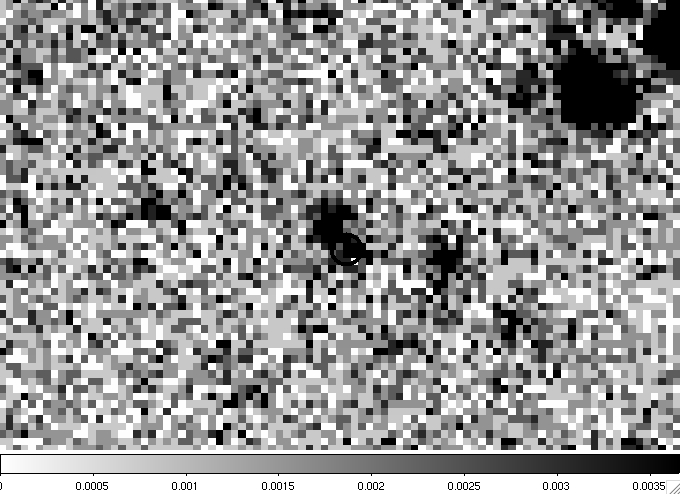 NUV
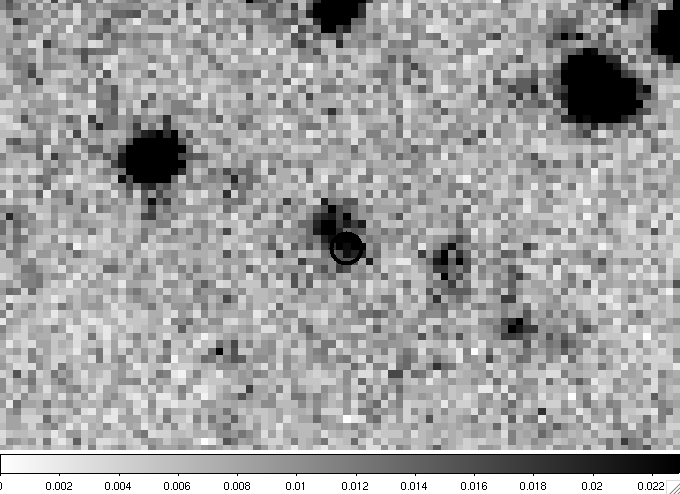 V = 21.827
B-V = -0.33
U-B = -0.705
V-R = 0.151
R-I = -0.17
Source properties
X-ray light curve reminiscent of a nova 
Other (transient) SSS have been identified as B or Be stars
XMMU J052016.0-692505 in LMC (Kahabka et al. 2006): B0-3e star, duty cycle unknown
Suzaku J0105-72 in SMC (Takei et al. 2008, this conference): B0 star? similar duty cycle, optical ID less certain
Similar temperatures and luminosities 
Similar duty cycles to ROSAT sources also in arms
What could be going on in these sources?
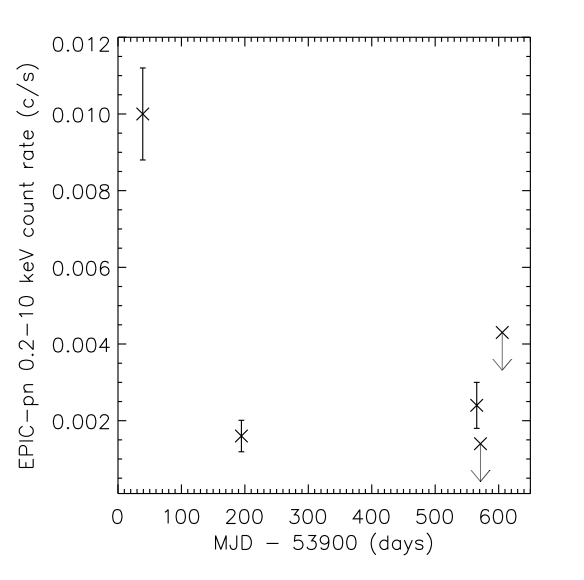 EPIC-pn lightcurve.  Arrows indicate
3 sigma upper limit
Be/WD binaries
Be stars are non-giant B stars which show emission lines in their spectra
Are known to be rapidly rotating, at 70-90% of breakup velocity (Townsend et al., 2004)
Emission lines believed to arise in decretion disk which forms due to massive rotation
Evidence that rapid rotation is due to CBE (e.g. existence of Be/NS binaries)
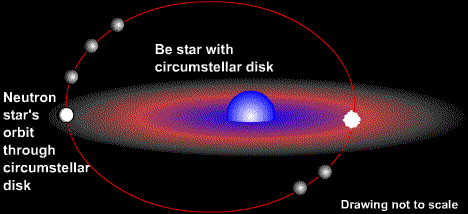 Population synthesis studies of Be evolution
Models predict nature and number of compact companion to post CBE Be stars
Pols et al. (1991) – explored possible range of q, degree of conservatism in mass transfer
Raguzova (2001) added effects of tidal synchronsim
Concentrate on Raguzova study…
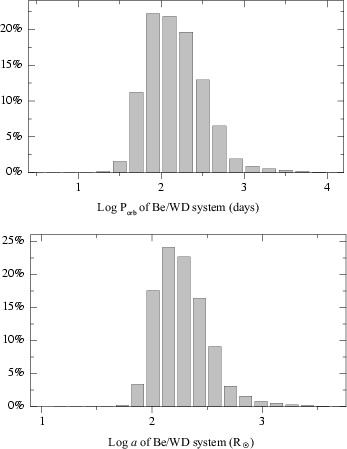 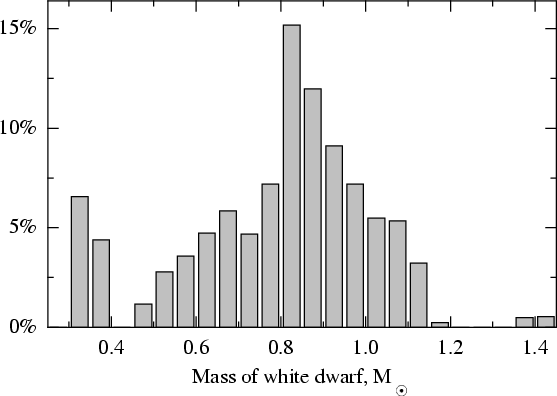 50% of systems with MWD > 0.8 Msol
Predicted orbital parameters: Porb peaking 
around few 100 days, a around few 100 Rsol
Summary of Raguzova (2001) results
70% of Be stars formed by CBE will have WD
58% of these WD will be CO
Be disks are of similar scale to orbital separation
Orbits should be circular (and coplanar?) 
So, WD will generally orbit inside Be disk – accretion from Be outflow?
Star forming regions will start producing Be/CO binaries in approx. 5 x 10^7 years
Connection to prompt SNe Ia
SSS in these systems could be TNR on white dwarf once it accretes critical mass from Be disk
WDs could experience accretion and outburst cycles like in novae, and possible gain in mass with time
WDs initially massive, so require less mass to reach MCh
Mass accretion can be more efficient if binary orbit and disk are coplanar
Models predict CO white dwarfs within 5 x 107 yrs.  Depending on WD mass and accretion efficiency, could explode in uder 108 yrs
SSS distribution in external galaxies
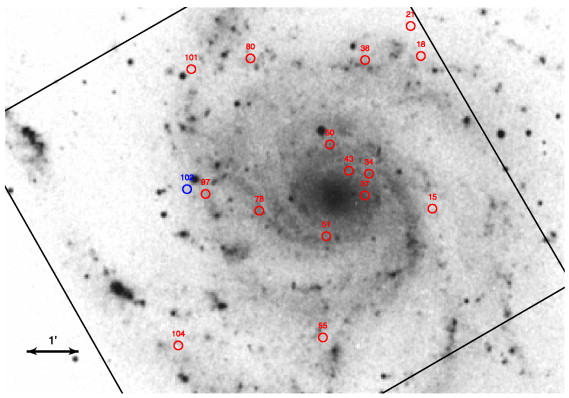 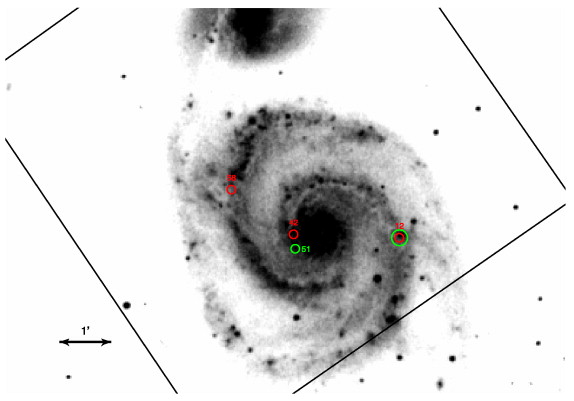 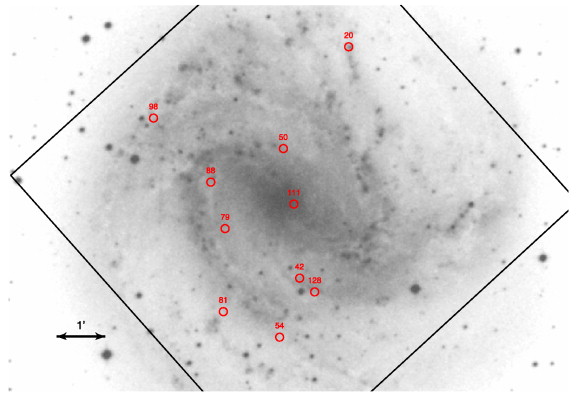 SSS in other external galaxies also trace the arms (Di Stefano & Kong 2003)
Could this model be the explanation?